G4练习Exercise 1&2
刘倩

中国科学院大学物理科学学院

2020.12
Geometry 练习: 画出魔方
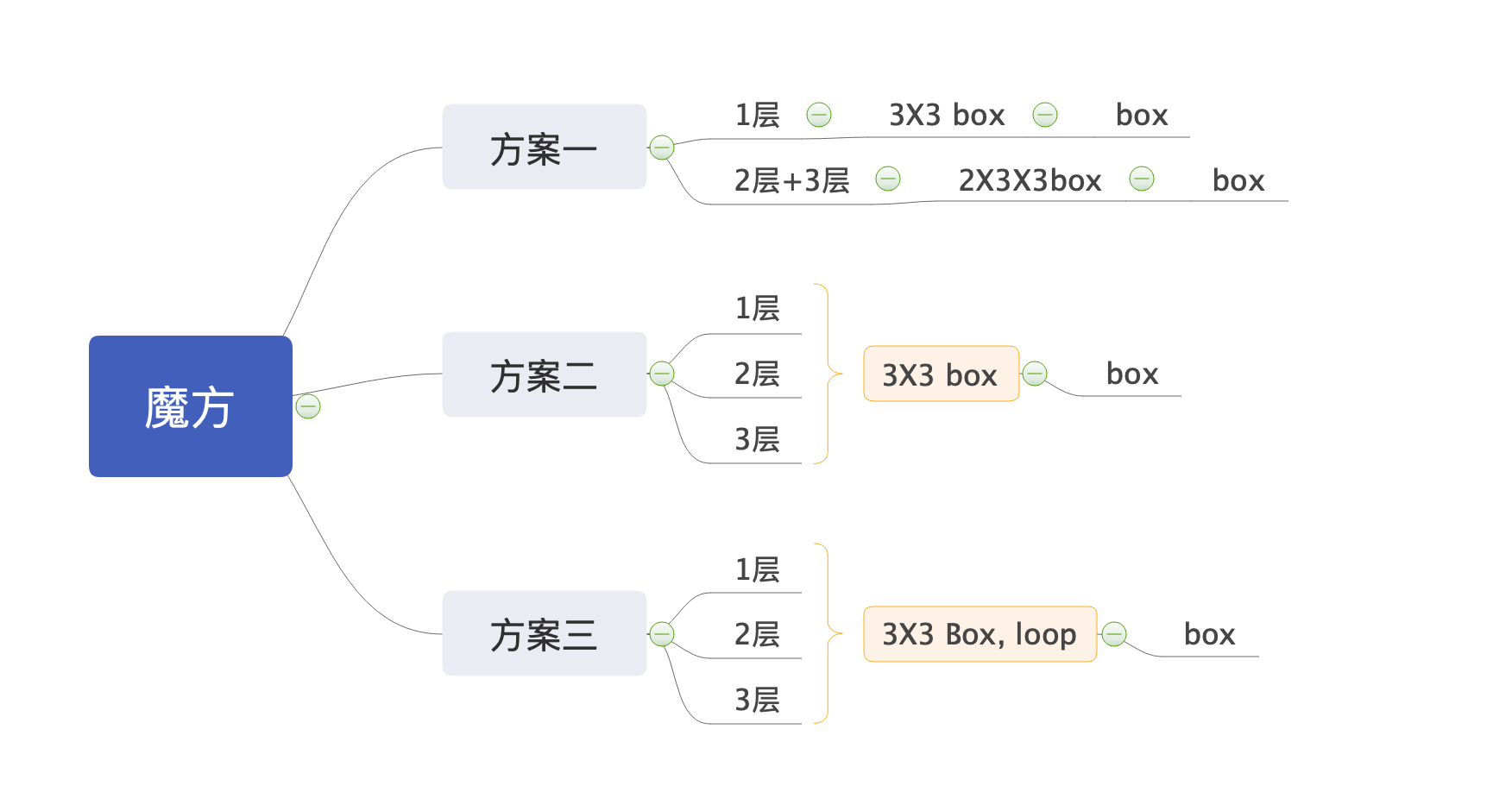 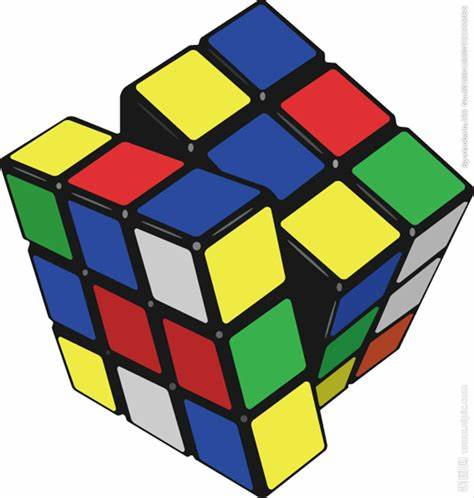 2
Material 练习: 魔方用蓝宝石水晶
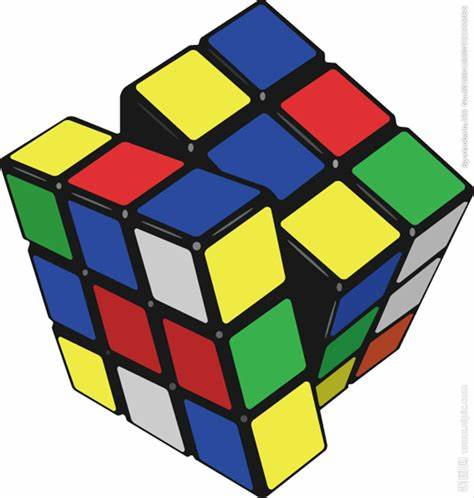 3